BLACK-BODY RADIATION
Name - Mauryadhwaj Lawatre

Class - B.Sc. 2nd year (maths)
Date – 25.05.2021

 Government Naveen college Gurur
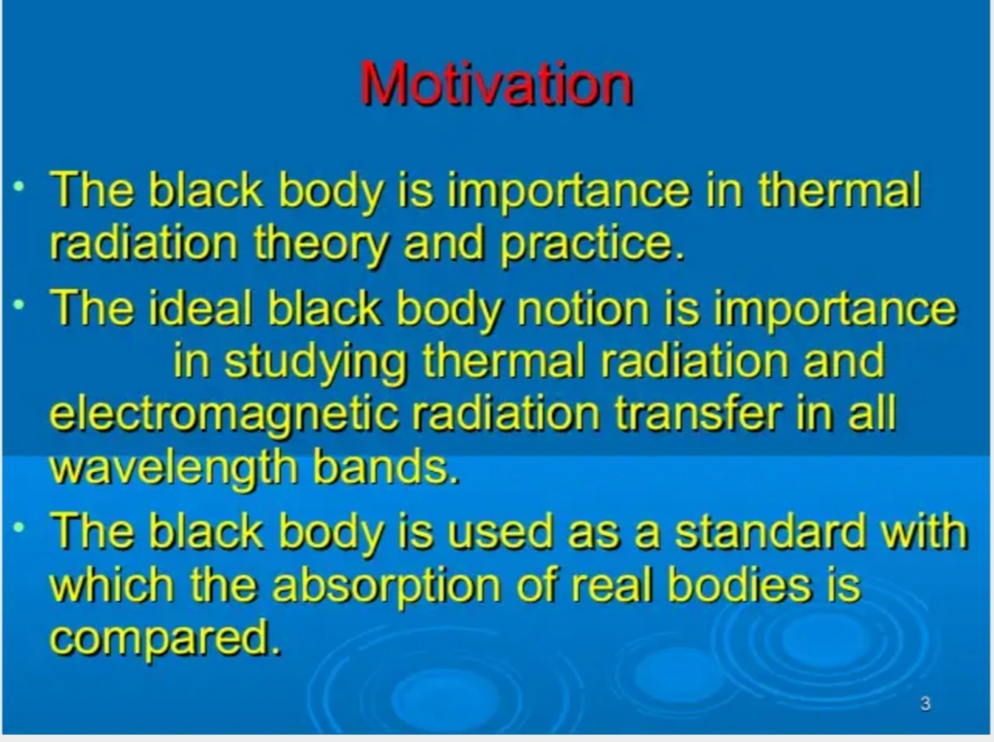 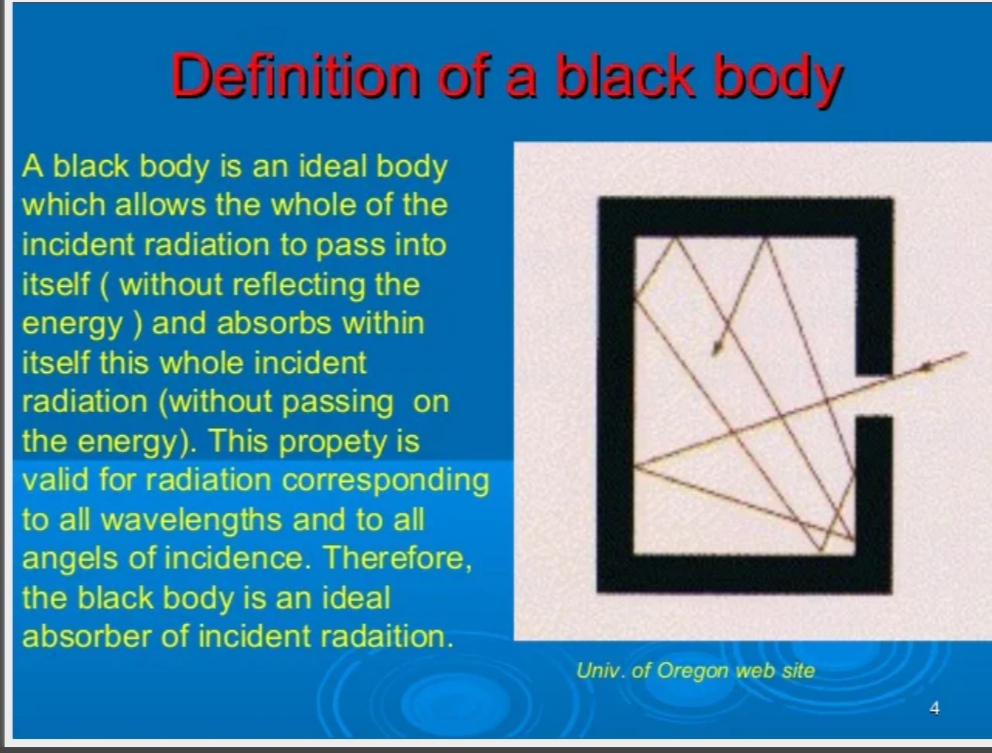 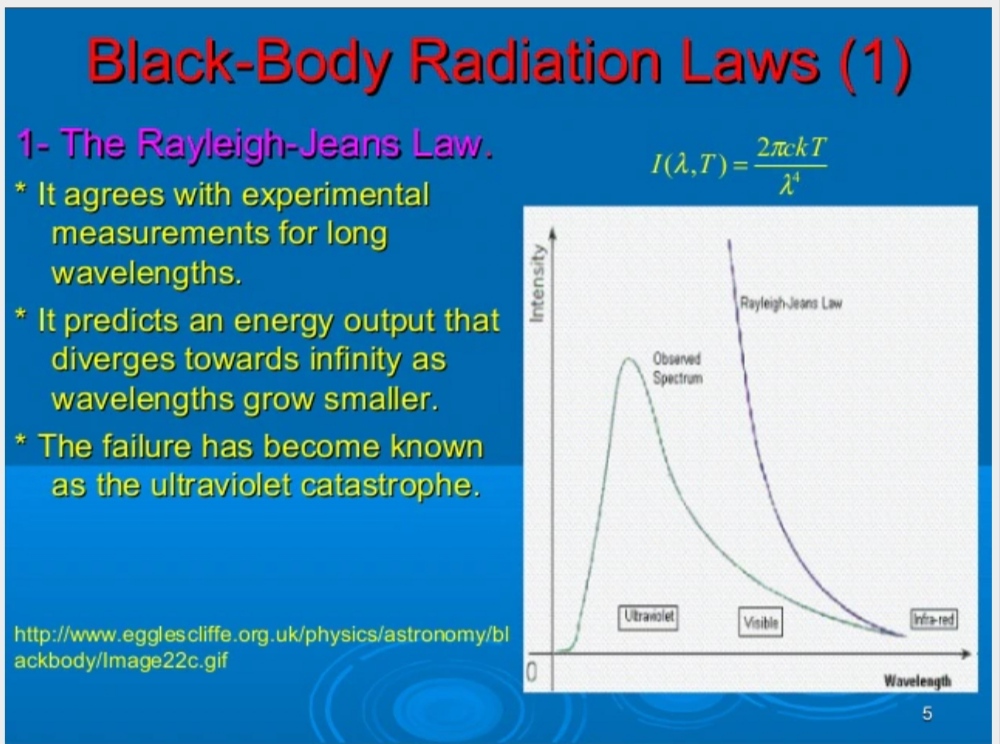 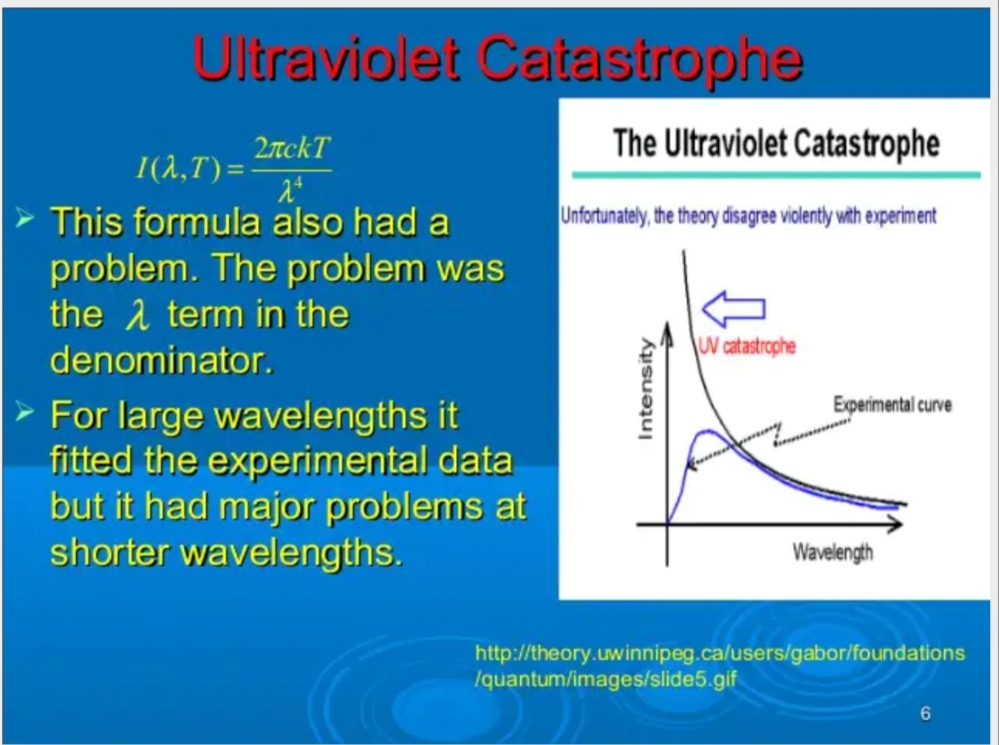 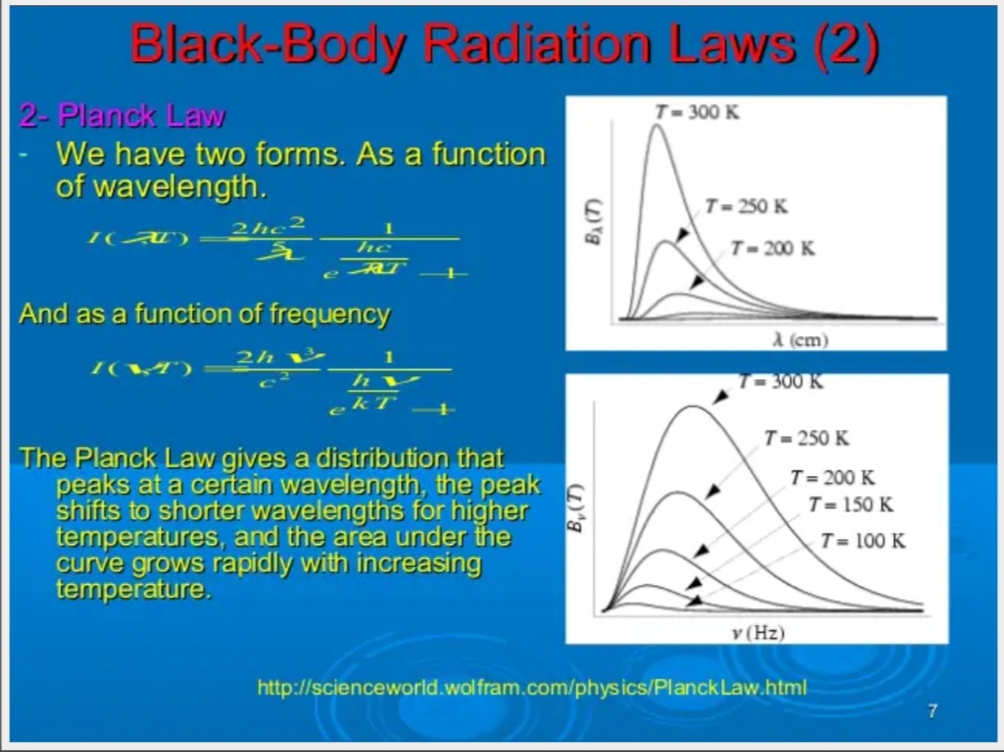 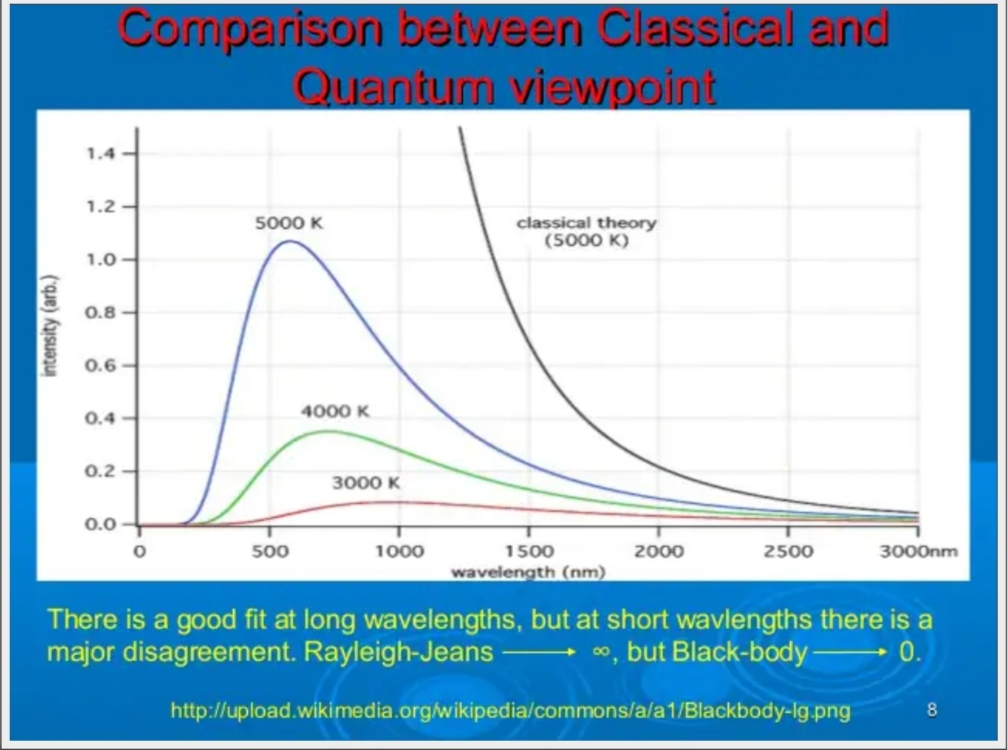 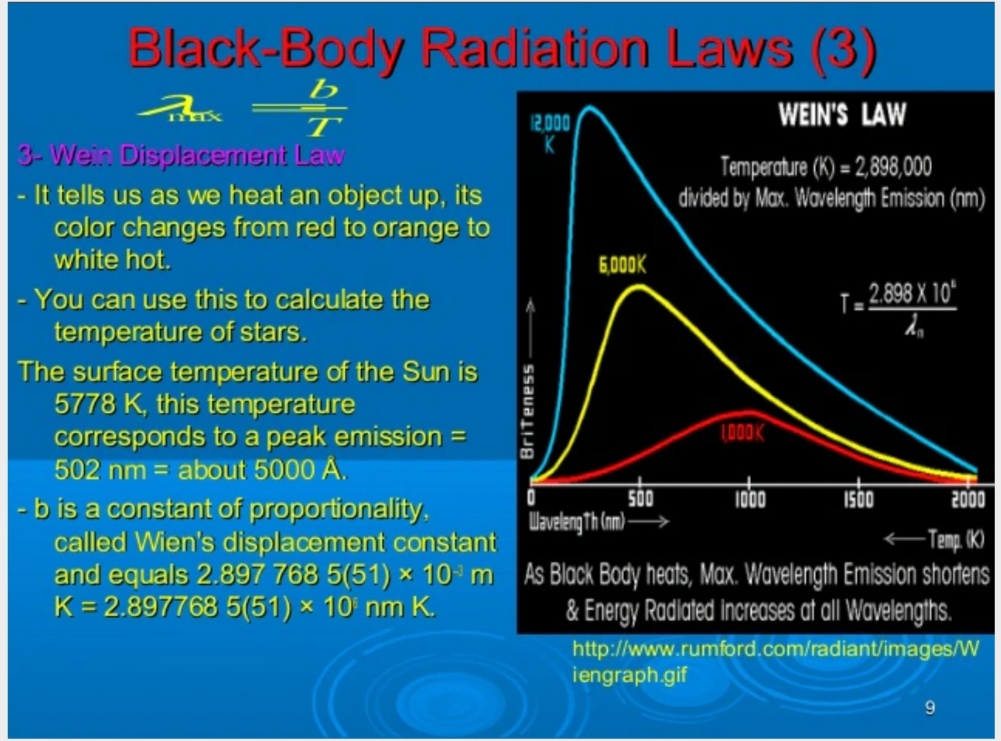 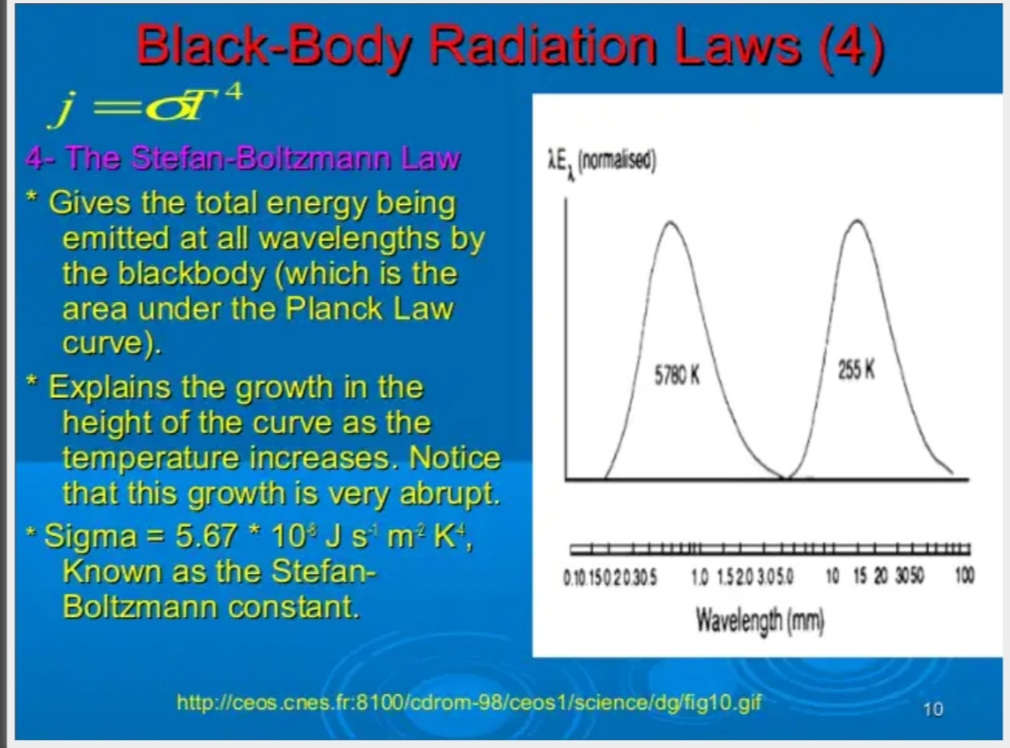 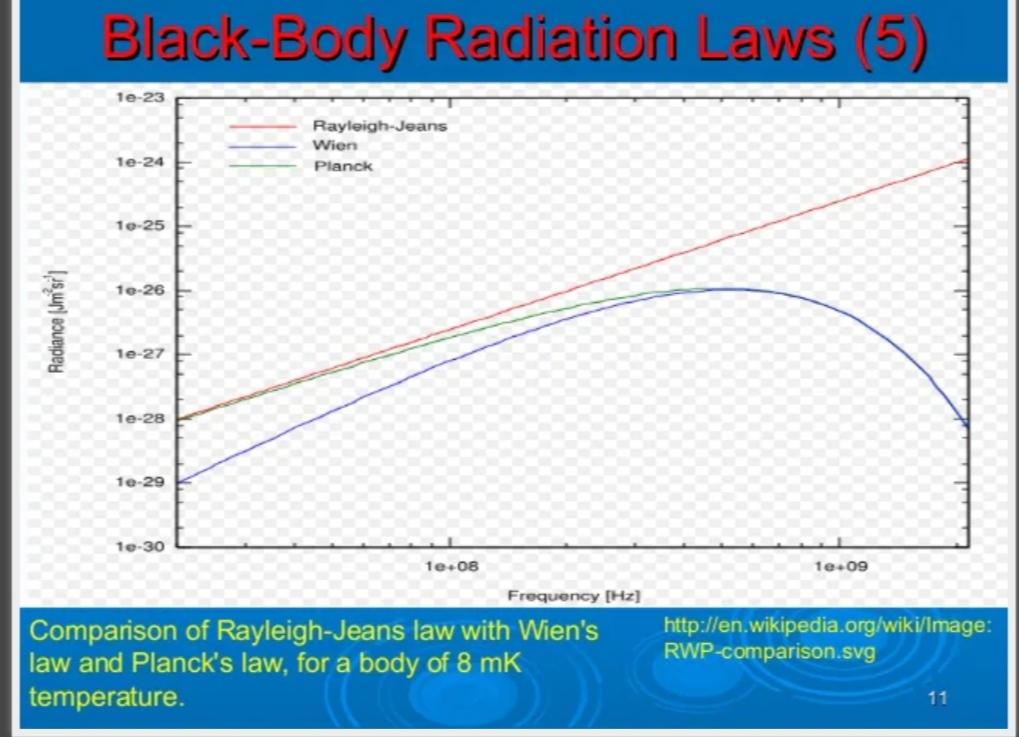 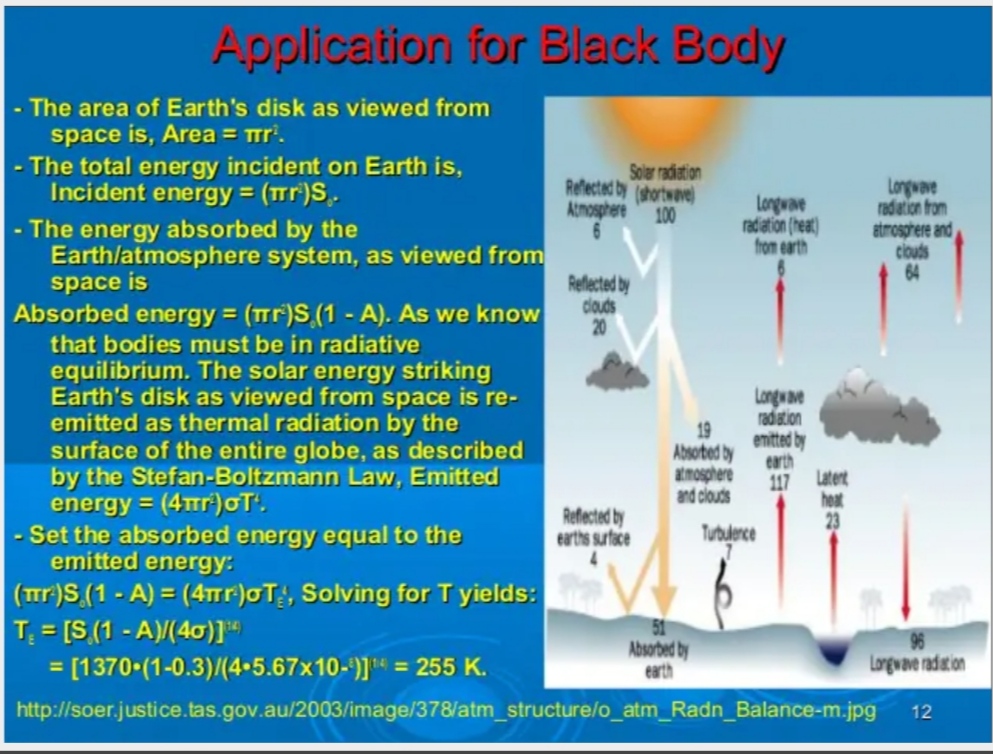 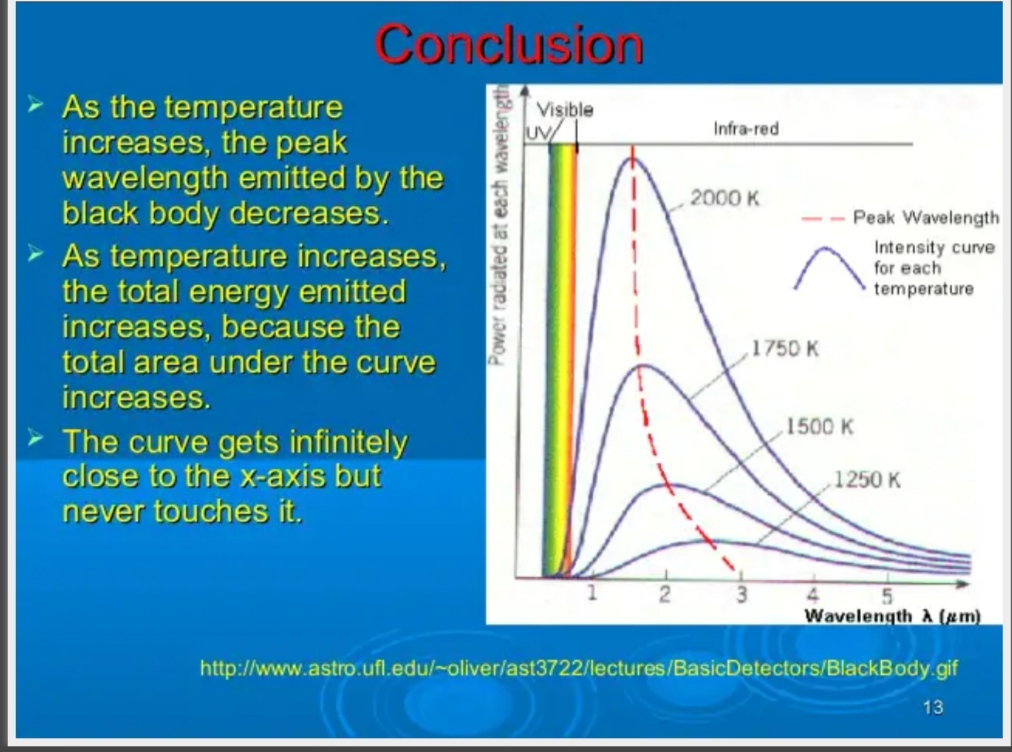 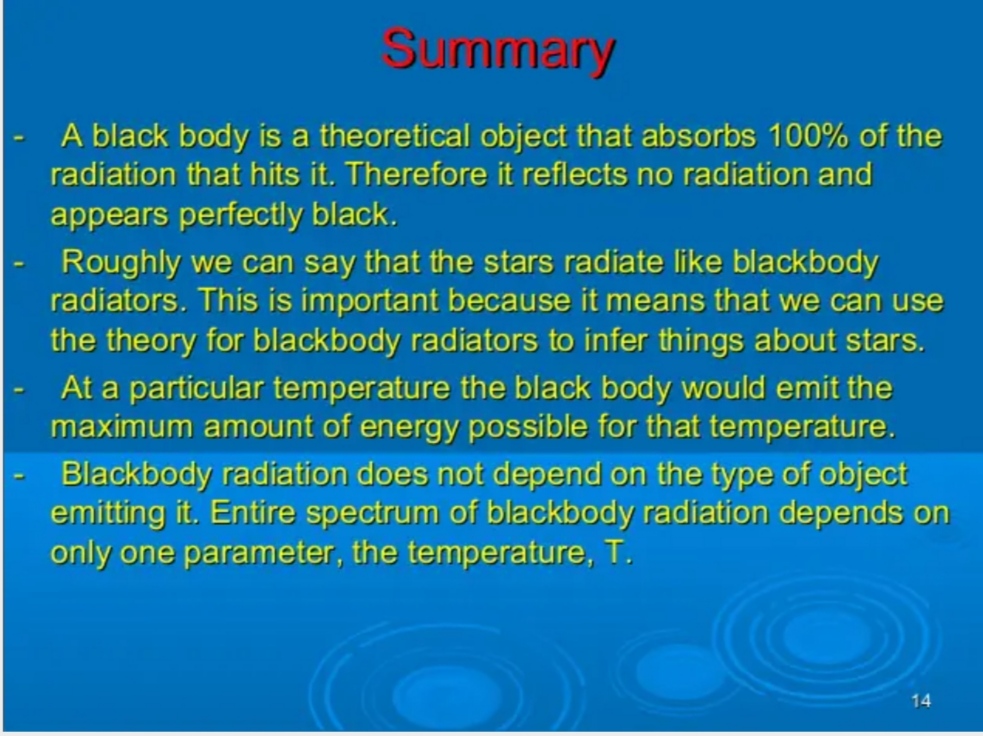 Thank you